Slide 1: Title slide
Implementing Variant Analysis Software
with AI features

North West GLH
University of Manchester NHS FT
24th June 2025

Ronnie Wright
Christopher Campbell
Elizabeth Sollars
What is AI?
Personal Disclaimer: I’m not quite sure
Ronnie Wright – Principal Clinical Scientist

Christopher Campbell – Principal Clinical Scientist

Elizabeth Sollars – Translational Bioinformatics Lead
Algorithmic logic								Human Inference/Expertise
Artificial Intelligence
Slide 2: Project Context
Part of a wider transformation project:
Specialist Gene Panels
Analysis software:
AI
Enrichment chemistry:
Custom Clinical ‘Exome’
Lab technology: 
Library preparation
Multiple teams
Multiple ‘specialist’ services
[Speaker Notes: Eager to ensure the assessment of AI was an assessment of the AI performance alone, as opposed to other influencing factors]
Desired features of (any) prospective software
Maintain/improve existing sensitivity


Increased efficiency:
	
	Positive cases
	
	Negative cases
		Specificity
		Reduce variant volume?
	
	User Experience
		Reduce assessment time?
Reach decision/conclusion quickly and easily
Slide 3: Software Assessment & Validation
Variant detection
AI prioritization
AI variant classification (ACMG criteria)
Tested extensively on known positive cases 
	Range of variant types (including ‘challenging’ variants)

Pre-existing NWGLH variant classification database (‘training set’)
	All positive variants of interest removed before testing (to avoid bias)

Real world scenarios (No HPO terms on referrals)
Cases/Variants of interest
Cases selected to include a representative range of variant types
CNVs limited to 3x specialties to minimize effort in PON creation
Software sensitivity
Sensitivity was broken down as for Emedgene (v2.31) as follows 
Sensitivity of promotion of variant of interest to AI categories 
Sensitivity of detection of variant of interest in total unfiltered variant set
AI sensitivity: 91.6% (294/321)
Slide 4: Implementation of Presets
Designed presets to capture the ~10% variants not promoted by AI

Presets enable continued analysis when AI negative

Performance: Higher sensitivity and specificity than previous software, even with presets enabled
Sensitivity of promotion of variant of interest to AI categories and pre-sets
Sensitivity of detection of variant of interest in total unfiltered variant set
AI plus generic preset performance: 97.2% (312/321)
Parallel Analysis study
100 cases across 2 specialties
Clinically reported variants
Total no. variants prioritized
Specificity is dependent on: 
			Accepted levels of sensitivity
			Approach to ‘rescue’ presets
			False positive variant detection
AI classification: small variants
288 clinically reported SNV/Indel variants across 7 RD specialties
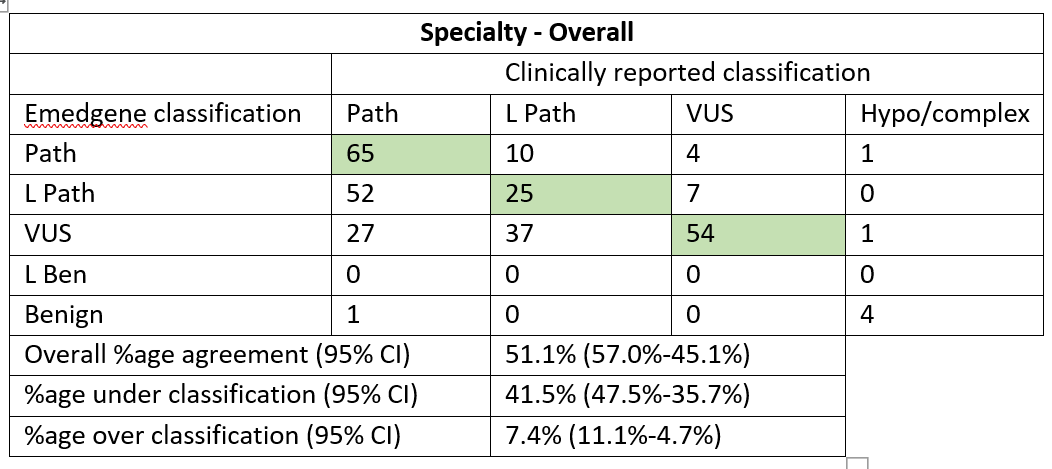 Tendency of AI to under-classify
AI does not automate inclusion of PS4, PP4, BS1, BS2 or BP5 classifiers
Calculation excludes 6 hypomorphic/complex variants in dataset
AI classification: CNV
29 clinically reported CNVs across 3 RD specialties
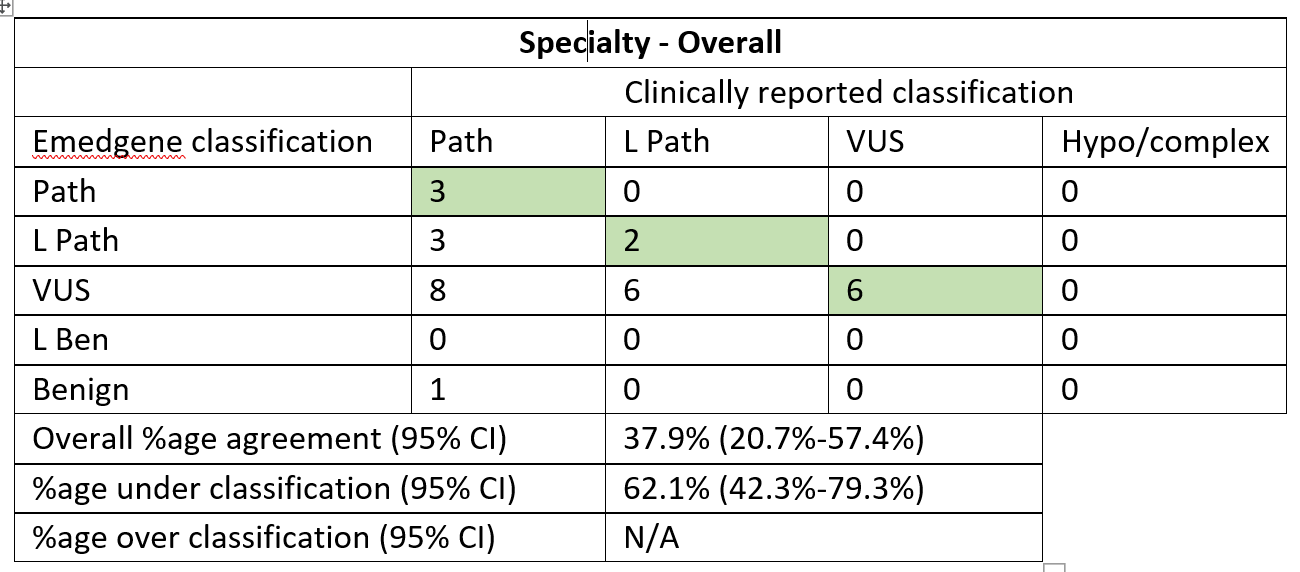 Consistent under-classification of AI relative to SNVs
Likely due to use of ACMG technical standards framework for CNVs (Riggs et al., 2020)
Slide 5: Attractive Features of Software
Exceptional AI performance
AI continually improving via internal curated data
More sophisticated presets using Boolean logic
Example: Retain synonymous variants only if splice effect predicted
Separation of analysis & curation
Slide 6: Separation of Analysis & Curation
Variant/ observation centric
Patient centric
DGV
Clinical Variant Arc
GnomAD
HGMD
ClinVar
Evidence/ Classificationcentric
Emedgene
Patient centric
Evidence/ Classificationcentric
Variant/ observation centric
Curate
Analyze
De-couples patient analysis ("Analyze") from variant classification ("Curate")
Avoids conflicts caused by multiple classification records across patients
Single, authoritative classification record with history — improves accuracy
Slide 7: Importance of Data Curation
AI only as good as curated data from which it learns
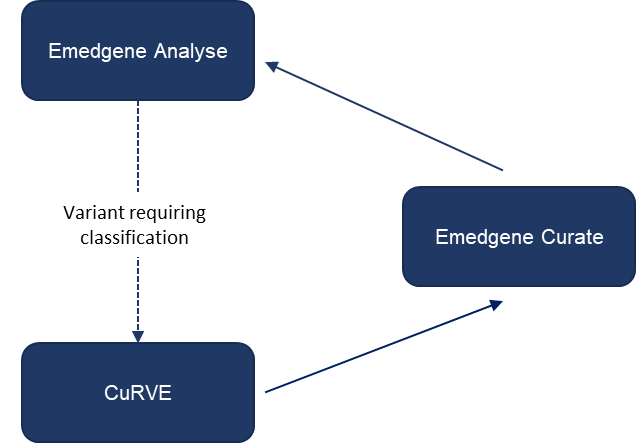 What and how to record in "Curate" is critical
Integration with local CurVE system:
Holding and approval stage for curation
Single coordinated source of truth for AI
Slide 8: Semi-Automation & Workflow Stratification
Integration of local scripts for case labelling:
Negative label if zero variants found
Positive label if e.g. curated P/LP dominant variant present
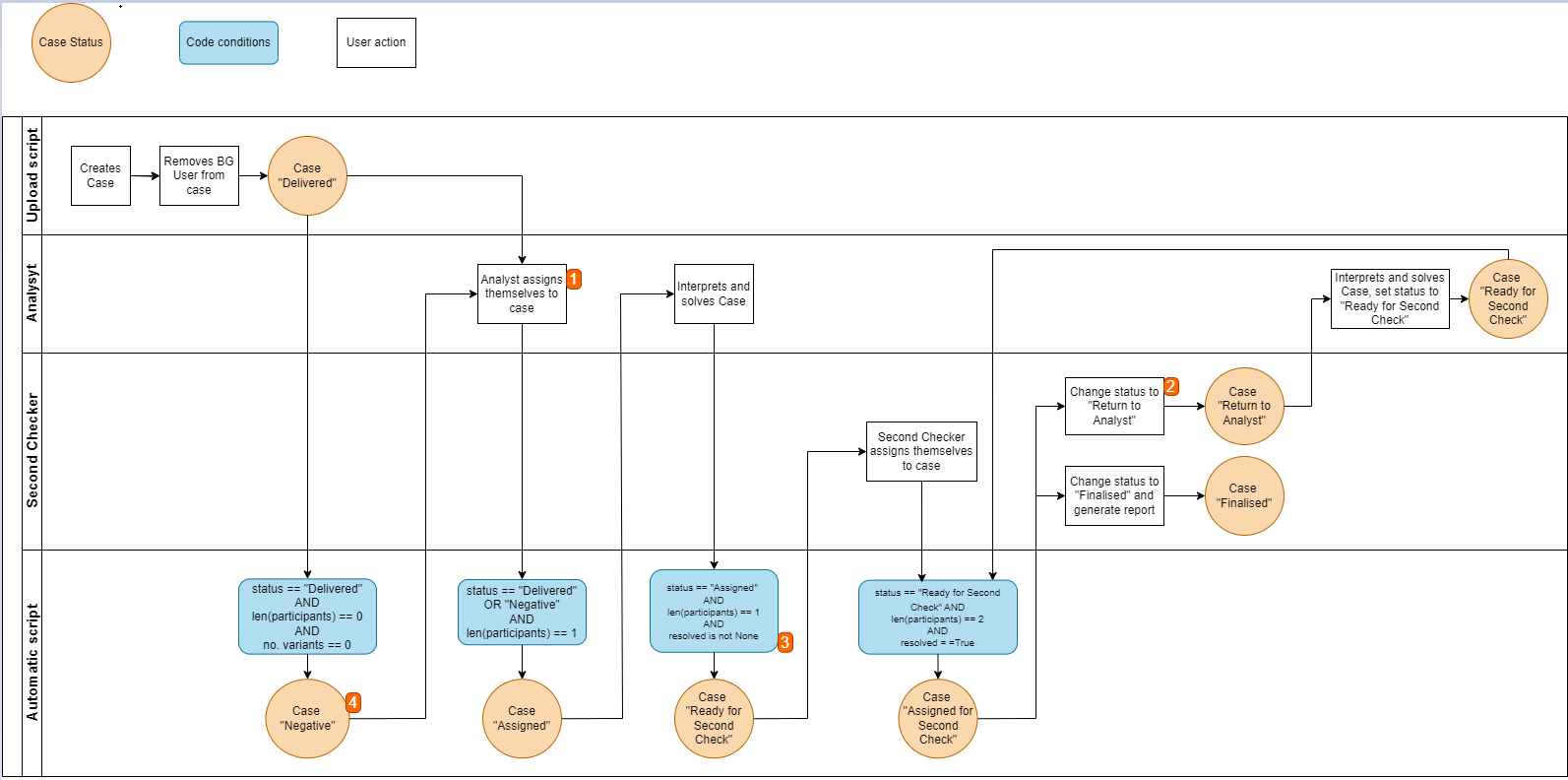 Stratifies cases for assignment:
Obvious negative
Obvious positive
Scientific review required
Slide 9: Summary & Impact
Thoughtful integration enhanced sensitivity and specificity
AI performance and curated data synergy key to success
Streamlined workflows with clear roles and data transparency
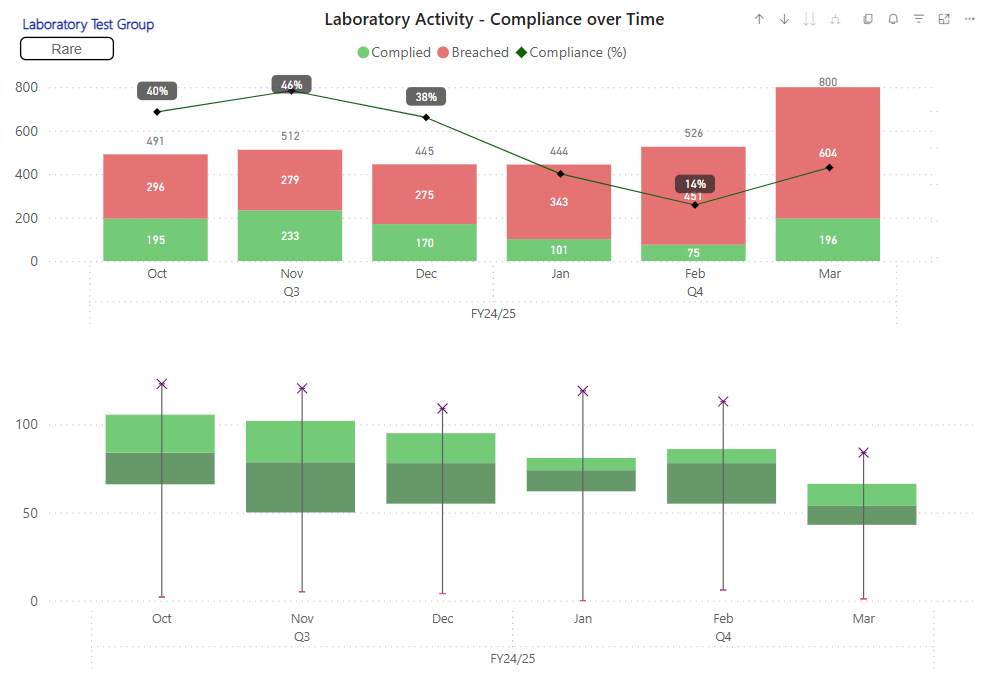 Positioned well for future AI improvements
Acknowledgements
NWGLH
Christopher Campbell
Elizabeth Sollars

Andrew Wallace

David Gokhale
Stephanie Barton
Simon Ramsden
Emma McCarthy
Diane Cairns
Stuart Gillies
Fern Johnson
Sam Rowlston
Rob McMahon
Jessica Howes
Illumina
Claire Logan
Tom Payne
Amy Priestman
Daniel Forth
Sam Hamlett
Slide 10: Q&A
Thank you!
Questions?